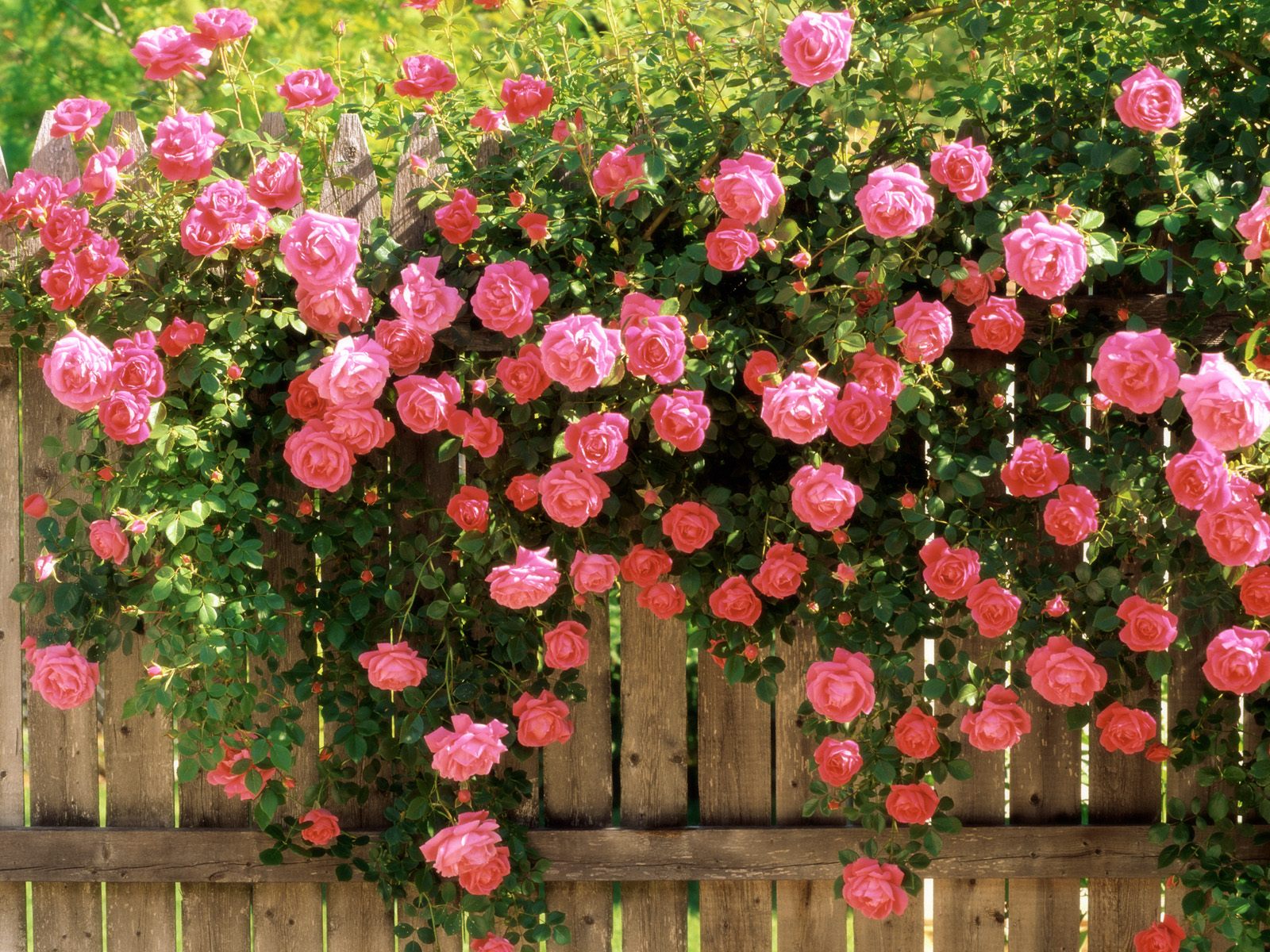 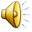 B
5
4
100
7
Toán
4 : 7 =
5 : 100 =
B
s/73
2
Ví dụ 1: Diện tích một vườn hoa là 100m, trong đó có 25m  trồng hoa hồng. Tìm tỉ số của diện tích trồng hoa hồng và diện tích vườn hoa.
2
25
100
2
25m
Toán
Tiết 74: Tỉ số phần trăm
10m
25 : 100 =
=
25%
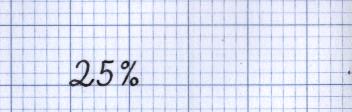 Cách viết:
Cách đọc: Hai mươi lăm phần trăm.
B
s/73
Ví dụ 1:
Ví dụ 2:
Một trường có 400 học sinh, trong đó có 80 học sinh giỏi. Tìm tỉ số của số học sinh giỏi và số học sinh toàn trường.
80
20
25
25 : 100 =
=
25%
400
100
100
80 : 400 =
100
100
100
100
100
Toán
Tiết 74: Tỉ số phần trăm
=
=
20%
20
20
20
20
B
s
Ví dụ 1:
Ví dụ 2:
80
20
25
60
15
60
12
96
32
=
=
=
=
=
=
15%
12%
32%
25 : 100 =
=
25%
400
100
100
400
100
500
100
300
100
80 : 400 =
=
=
20%
Toán
Tiết 74: Tỉ số phần trăm
Luyện tập
Bài 1:
s
N
Ví dụ 1
Ví dụ 2
95
95 : 100 =
=
95%
100
Toán
Tiết 74: Tỉ số phần trăm
Luyện tập
Bài 1
Bài 2:
Bài giải
Tỉ số phần trăm của số sản phẩm đạt chuẩn và tổng số sản phẩm là:
Đáp số:
95%
s
V
Ví dụ 1
Ví dụ 2
46
460
54
540
100
1000
100
1000
460 : 1000 =
540 : 1000 =
=
=
=
=
46%
54%
Toán
Tiết 74: Tỉ số phần trăm
Luyện tập
Bài 1
Bài 2
Bài 3:
Bài giải
a)Tỉ số phần trăm của số cây lấy gỗ và số cây trong vườn là:
b) Số cây ăn quả trong vườn là:
1000 – 540 = 460 (cây)
Tỉ số phần trăm của số cây ăn quả và số cây trong vườn là:
Đáp số: a) 54% ; b) 46%
s
V
Ví dụ 1:
Ví dụ 2:
54
540
100
1000
540 : 1000 =
=
=
54%
Toán
Tiết 74: Tỉ số phần trăm
Luyện tập
Bài 1:
Bài 2:
Bài 3:
Bài giải
a)Tỉ số phần trăm của số cây lấy gỗ và số cây trong vườn là:
b)Tỉ số phân trăm của số cây ăn quả và số cây trong vườn là:
100% – 54% = 46%
Đáp số: a) 54% ; b) 46%
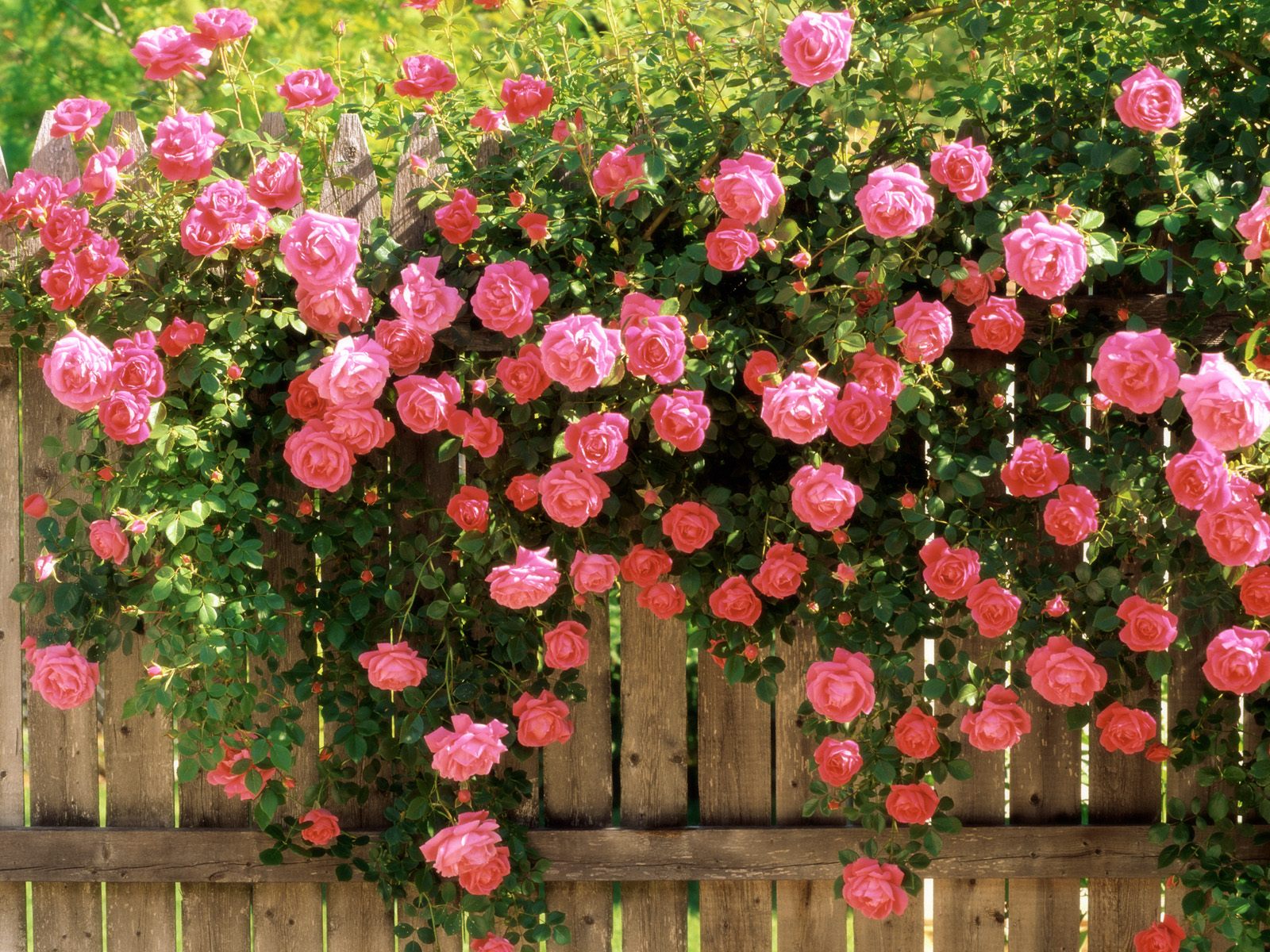 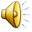